Родительское собрание
«АЗБУКА ЗДОРОВЬЯ»
Подготовили: 
воспитатели:
Кутепова Н.В., Колесниченко С.Н.
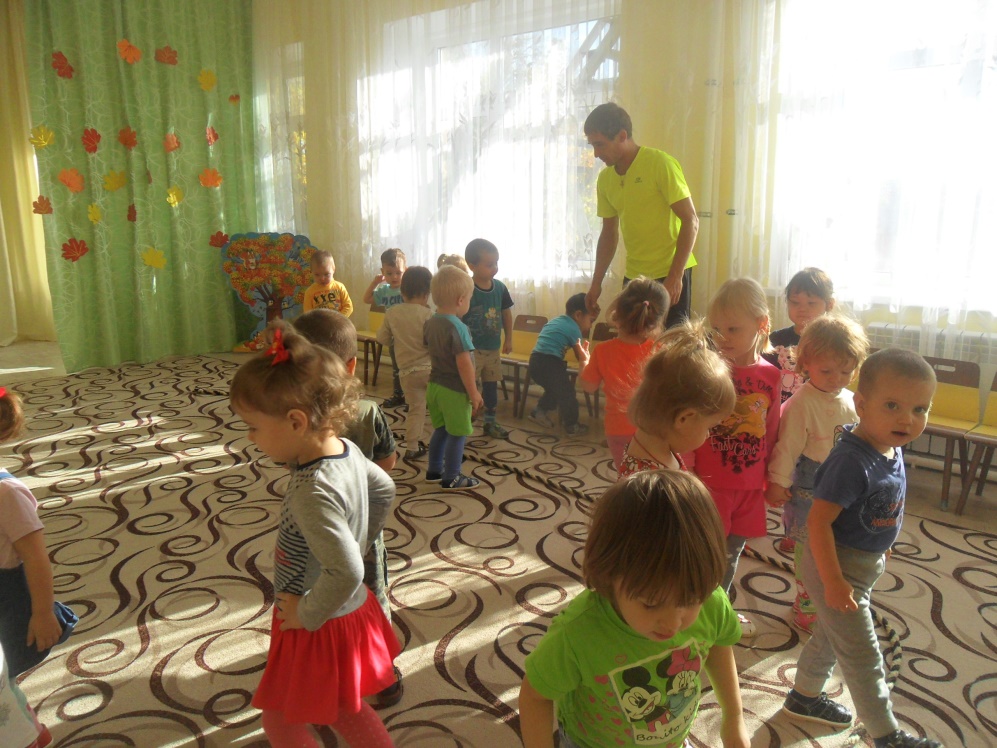 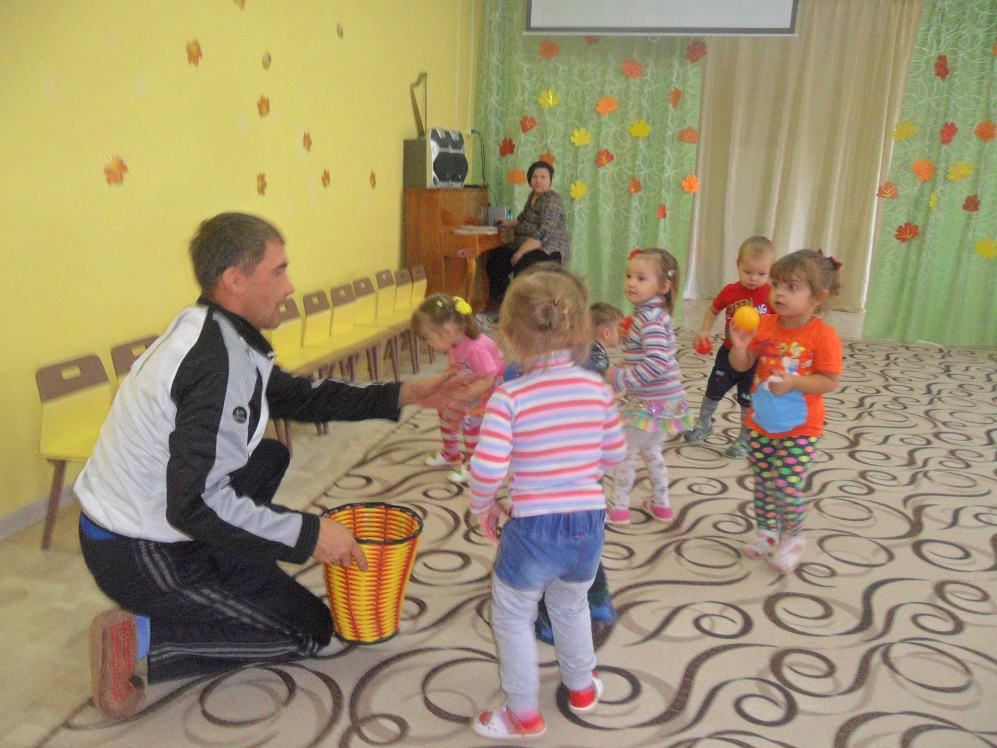 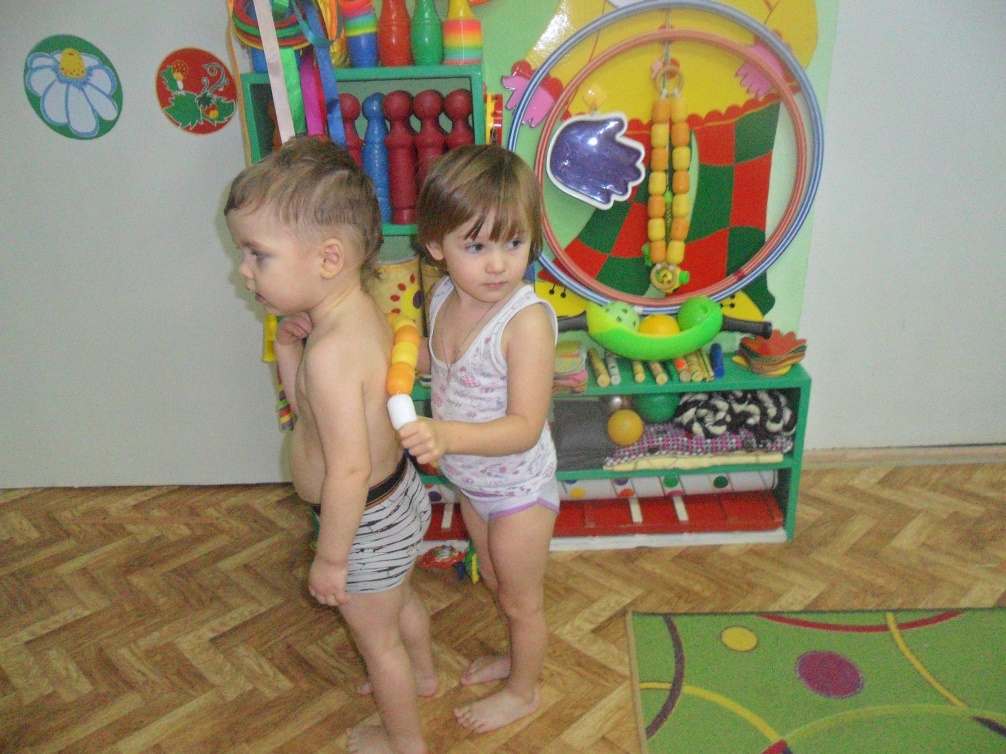 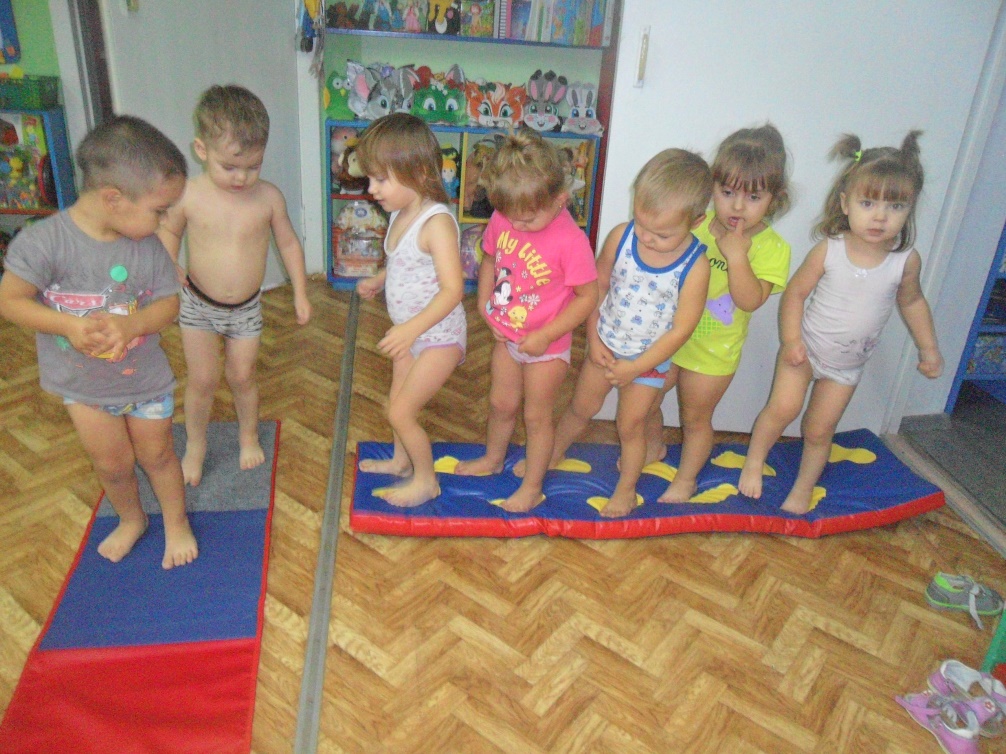 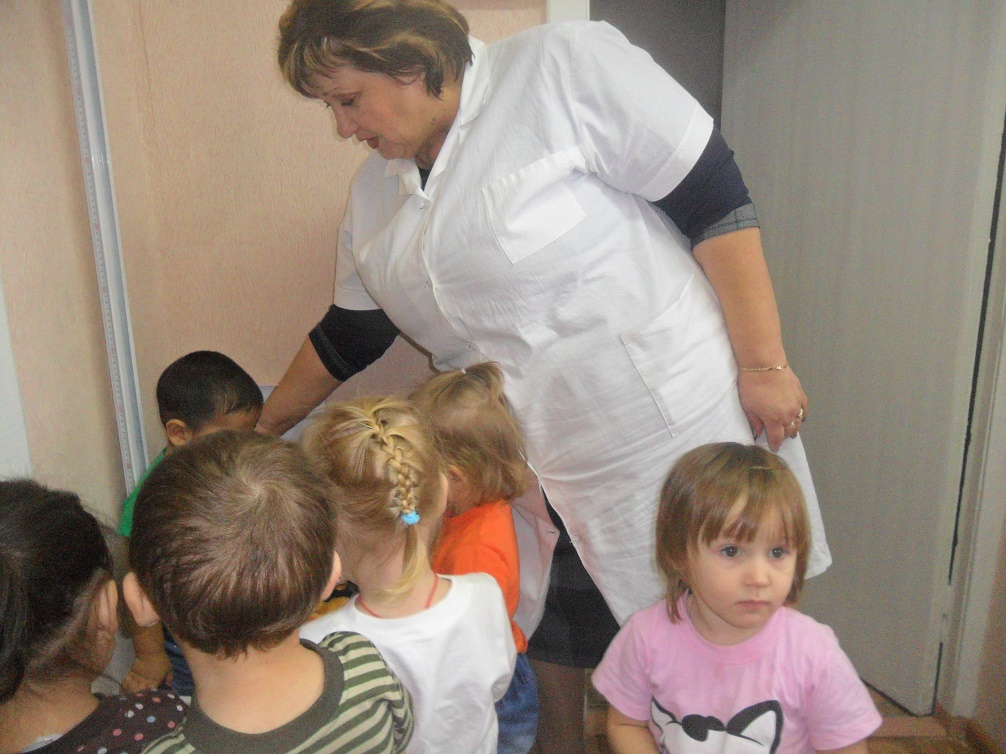 Спасибо за внимание!